ECE 417 Lecture 20:MP5 Walkthrough
10/31/2019
Outline
Background things that are done for you
Observations: mel-frequency cepstral coefficients (MFCC)
Token to type alignment
Gaussian surprisal: set_surprisal
Scaled Forward-Backward Algorithm: set_alphahat, set_betahat
E-step: set_gamma, set_xi
M-step: set_mu, set_var, set_tpm
Done for you: Mel Frequency Cepstral Coefficients (MFCC)
What frequency scale do people hear?
Inner ear
Basilar membrane of the cochlea = a bank of mechanical bandpass filters
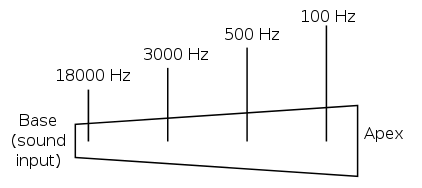 Mel-scale
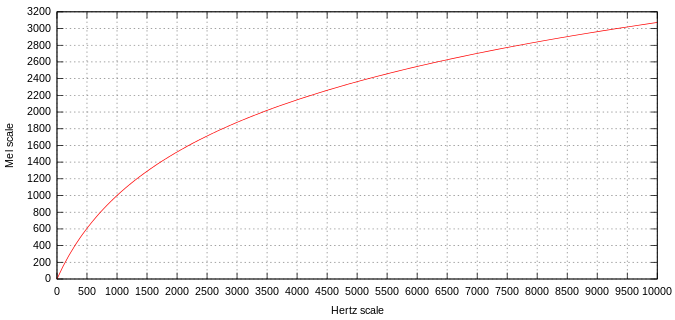 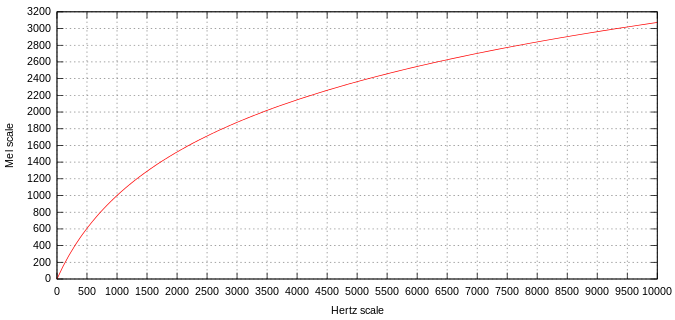 Mel-scale filterbanks
Define filters such that each filter has a width equal to about 200 mels
As a function of Hertz: narrow filters at low frequency, wider at high frequency
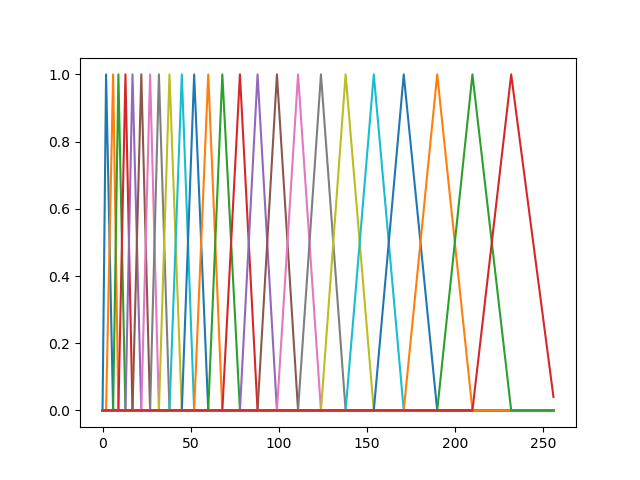 Mel-frequency filterbank features
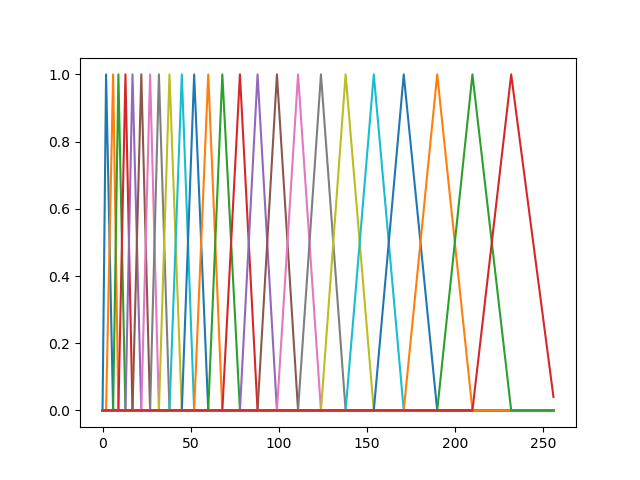 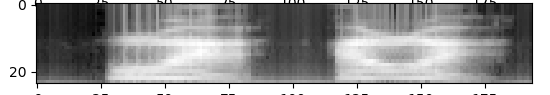 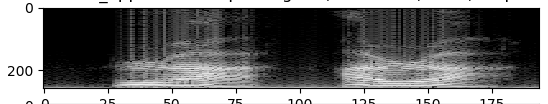 How can we decorrelate the features?Answer: DCT!
Remember, the 2D DCT looked like this…
The 1D DCT looks like this:
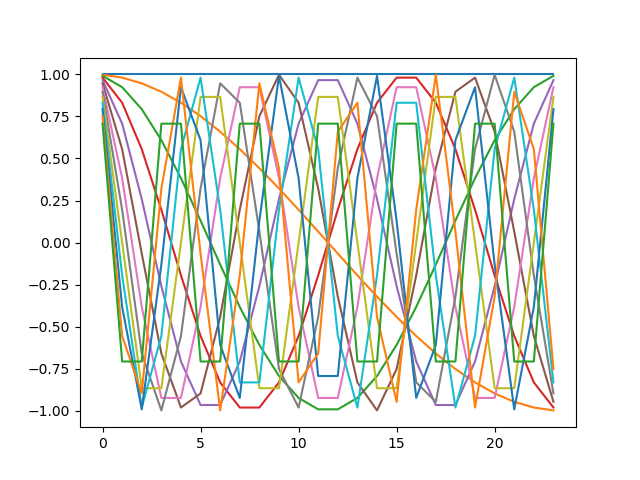 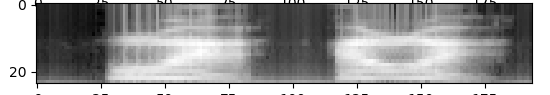 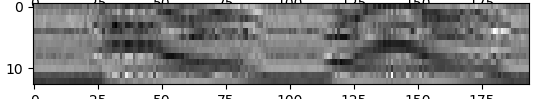 DCT works like PCA!!  That’s why we use it.
Filterbank features (left): neighboring frequency bands are highly correlated.  
MFCC (right): different cepstral coefficients are nearly uncorrelated.
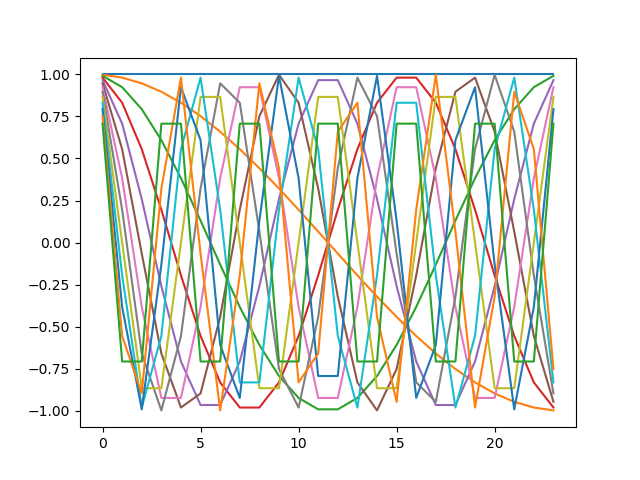 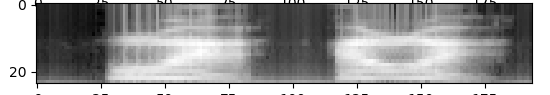 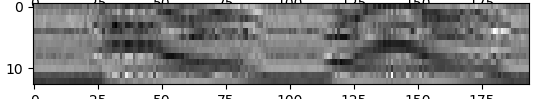 Outline
Background things that are done for you
Observations: mel-frequency cepstral coefficients = f(MSTFT)
Token to type alignment
Gaussian surprisal, a.k.a. information: set_surprisal
Scaled Forward-Backward Algorithm: set_alphahat, set_betahat
E-step: set_gamma, set_xi
M-step: set_mu, set_var, set_tpm
Token-to-type alignment
This defines the types (distinct phones that are present in the training data)
We talked about it a great deal in Tuesday’s lecture.
Here’s the code that does it:
self.model[‘phones’] = ' aelmnoruøǁɘɤɨɯɵɹɺɾʉʘʙ’
self.tok2type = [ str.find(self.model['phones'],x) for x in self.toks ]
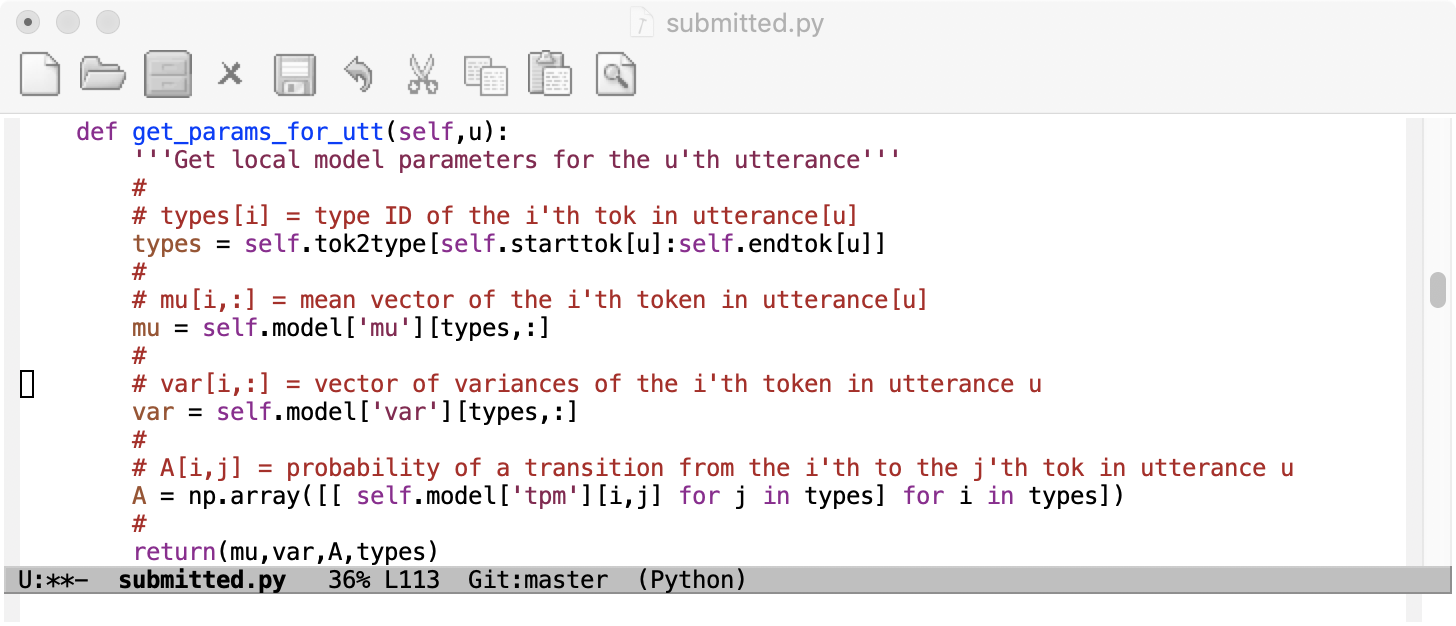 This code cuts out the tok2type array for a particular utterance, u, and then computes:
mu: matrix of mean vectors
var: matrix of variance vectors
A: transition probabilities among the tokens of the utterance
Outline
Background things that are done for you
Observations: mel-frequency cepstral coefficients = f(MSTFT)
Token to type alignment
Gaussian surprisal, a.k.a. information: set_surprisal
Scaled Forward-Backward Algorithm: set_alphahat, set_betahat
E-step: set_gamma, set_xi
M-step: set_mu, set_var, set_tpm
Independent events: Diagonal covariance Gaussian
Claude Shannon, “A Mathematical Theory of Communication,” 1948
Surprisal
Gaussian is computationally efficient, but numerically AWFUL!!
10d observation vector
Gaussian probability
Surprisal
Probability densities: 
Unreasonable numbers, 
very hard to work
with in floating point!
Surprisal: reasonable
numbers, easy to work
with in floating point
Observations: reasonable
numbers, easy to work
with in floating point
WARNING: Don’t calculate surprisal using the method on this slide!!!  
Use the method on the next slide!!!
How to calculate surprisal without calculating probability first
MP5 walkthrough: what surprisal looks like(after 1 epoch of training)
Dark blue: small surprise
Silence model during silences: zero surprise
Vowel model during vowels: zero surprise
Bright green: large surprise
Vowel model during silences: high surprise
Silence model during vowels: high surprise
Outline
Background things that are done for you
Observations: mel-frequency cepstral coefficients = f(MSTFT)
Token to type alignment
Gaussian surprisal, a.k.a. information: set_surprisal
Scaled Forward-Backward Algorithm: set_alphahat, set_betahat
E-step: set_gamma, set_xi
M-step: set_mu, set_var, set_tpm
Forward-Backward Algorithm
Oh NO!  The very small number came back again!
Solution: Scaled Forward-Backward
Solution: Scaled Forward-Backward
MP5 Walkthrough: What alphahat and betahat look like
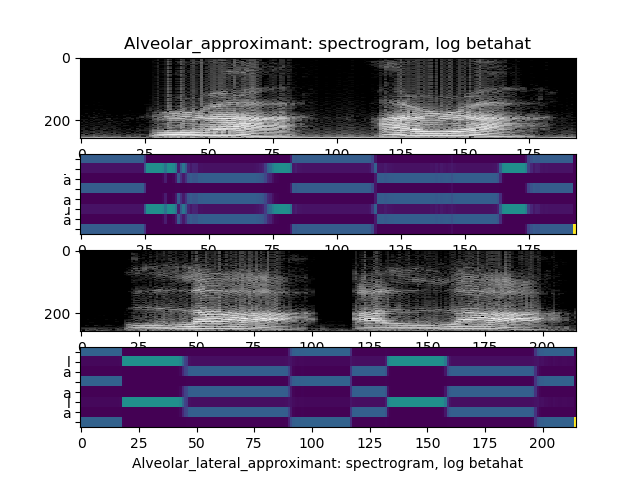 Why does scaling work?
Why does scaling work?
Outline
Background things that are done for you
Observations: mel-frequency cepstral coefficients = f(MSTFT)
Token to type alignment
Gaussian surprisal, a.k.a. information: set_surprisal
Scaled Forward-Backward Algorithm: set_alphahat, set_betahat
E-step: set_gamma, set_xi
M-step: set_mu, set_var, set_tpm
E-Step: set_gamma, set_xi
MP5 Walkthrough: What gamma and xi look like
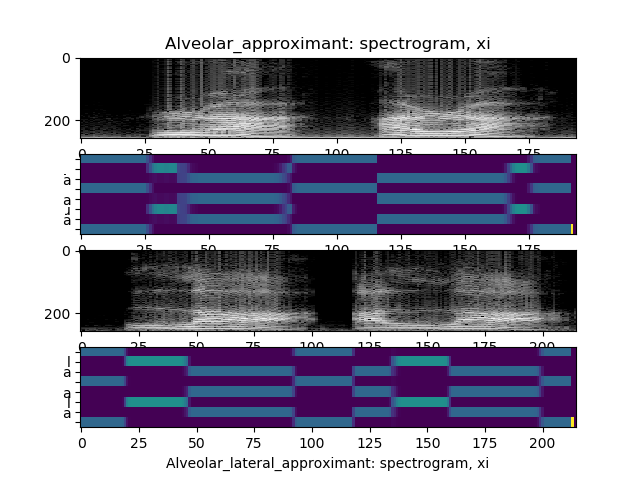 Outline
Background things that are done for you
Observations: mel-frequency cepstral coefficients = f(MSTFT)
Token to type alignment
Gaussian surprisal, a.k.a. information: set_surprisal
Scaled Forward-Backward Algorithm: set_alphahat, set_betahat
E-step: set_gamma, set_xi
M-step: set_mu, set_var, set_tpm
M-Step: set_mu, set_var, set_tpm
MP5 Walkthrough: What mu and var look like
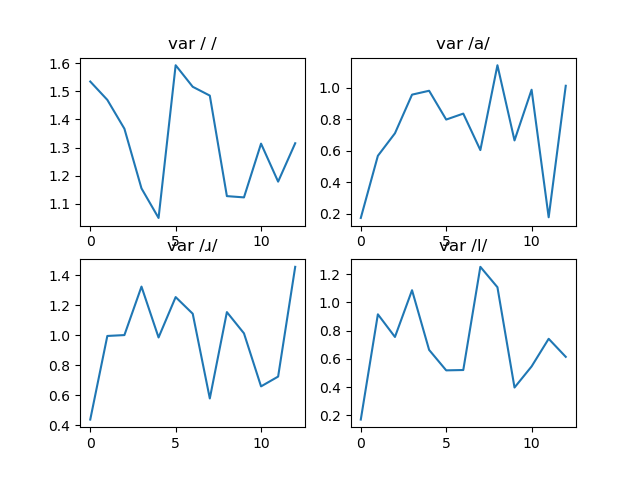 MP5 Walkthrough: What TPM looks like
Conclusions
… and the final speech recognition result: How well did it work?   About 90% accurate!(testing on the training data, though!)
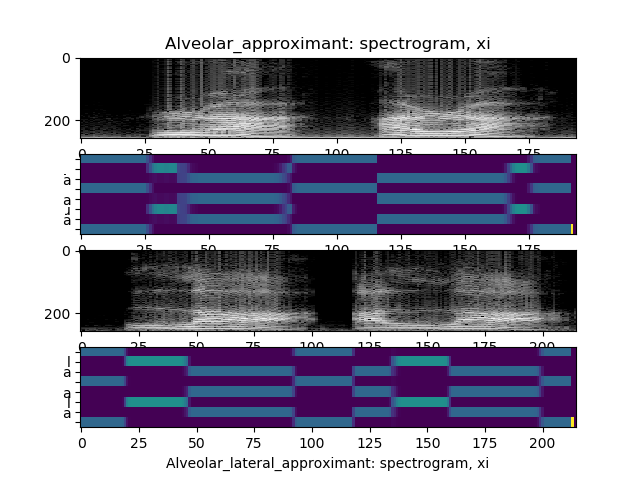